RECURSOS HUMANOS | NIVEL 4° MEDIO
MÓDULO 4
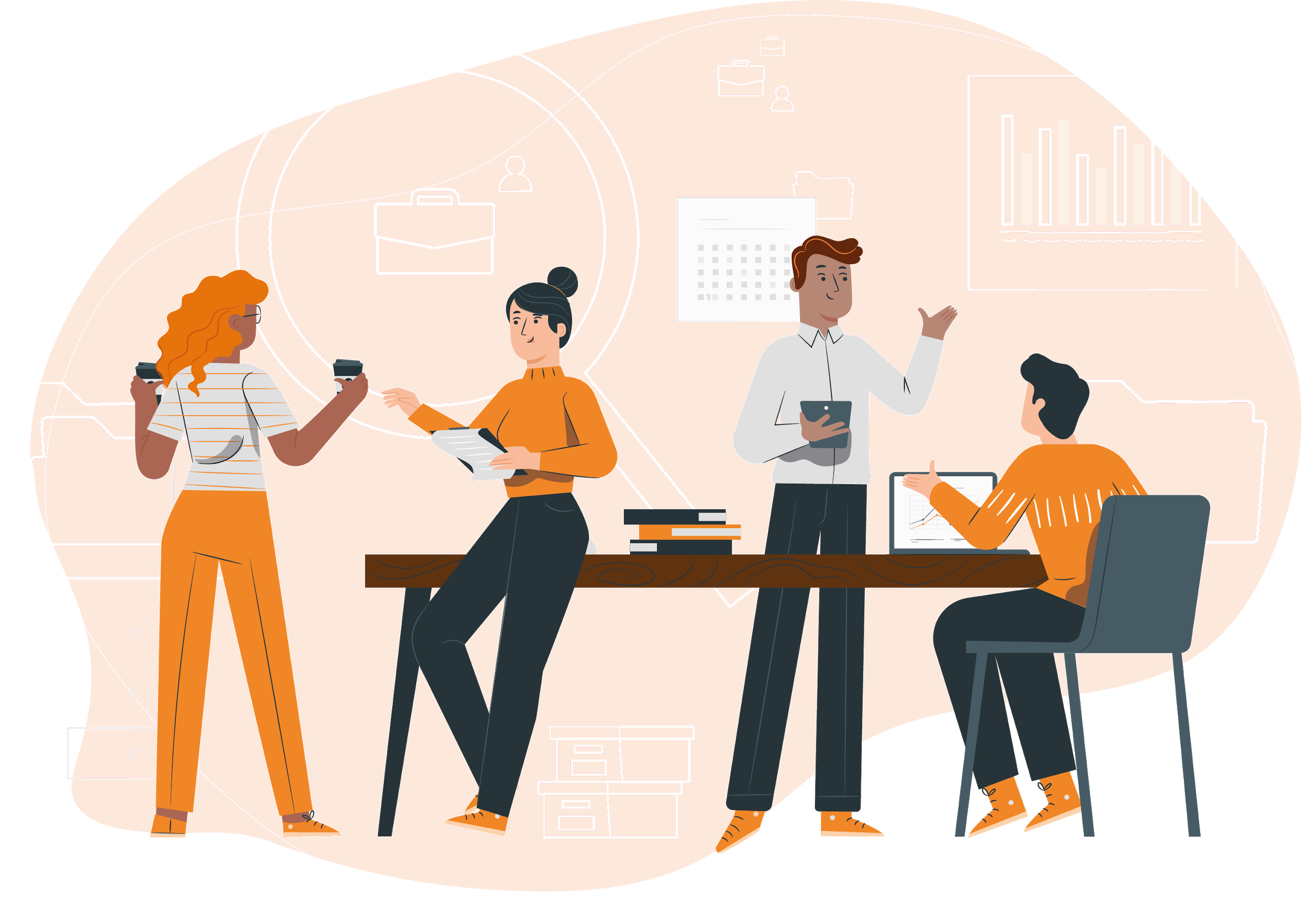 DOTACIÓN DE PERSONAL
En estos documentos se utilizarán de manera inclusiva términos como: el estudiante, el docente, el compañero u otras palabras equivalentes y sus respectivos plurales, es decir, con ellas, se hace referencia tanto a hombres como a mujeres.
MÓDULO 4 | DOTACIÓN DE PERSONAL
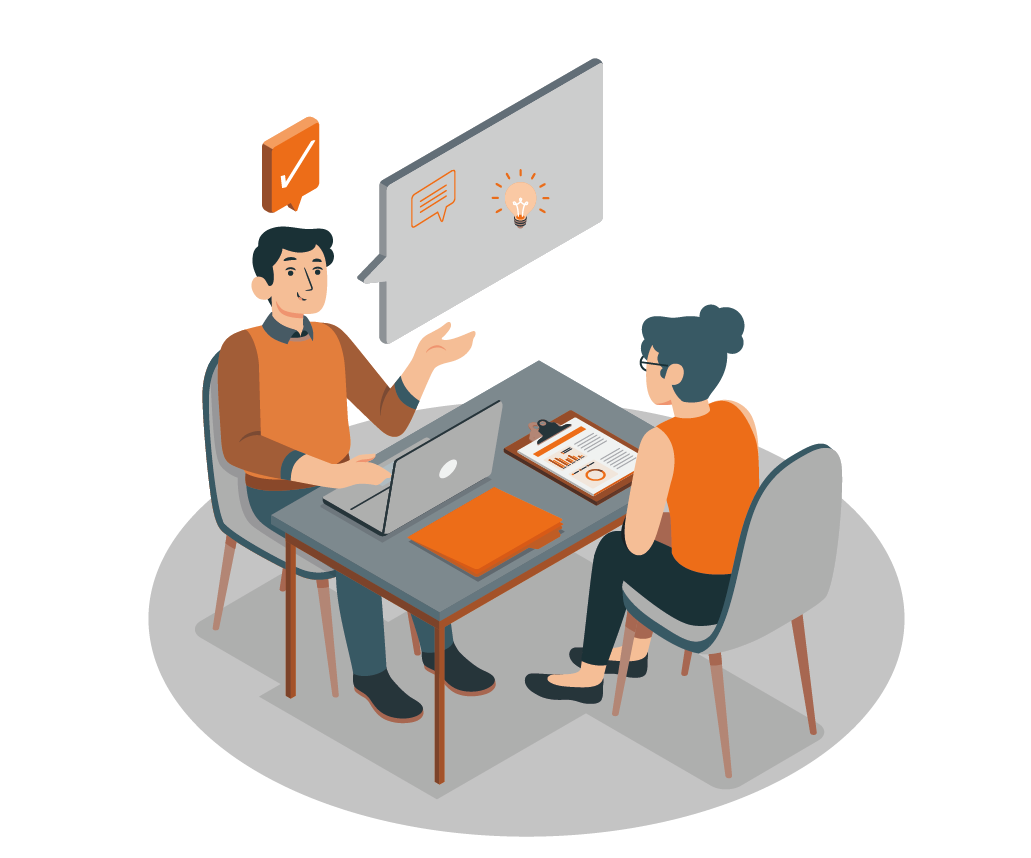 ACTIVIDAD 8
CONTRATACIÓNDEL PERSONAL
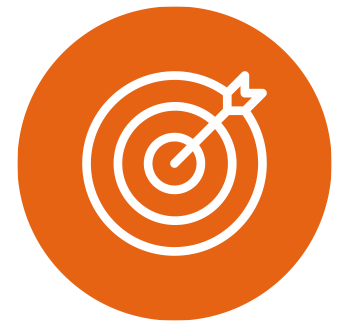 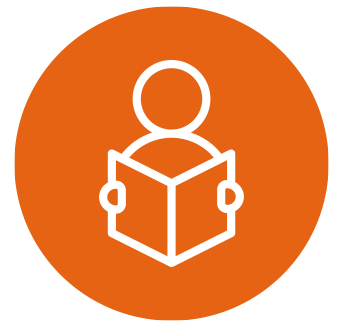 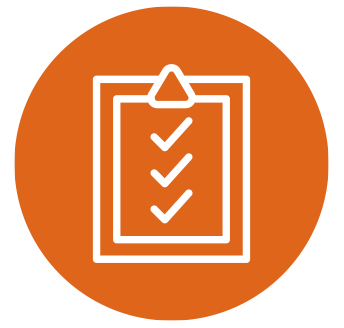 OBJETIVO DE APRENDIZAJE
APRENDIZAJE ESPERADO
CRITERIOS DE EVALUACIÓN
3. Desarrolla labores de apoyo al proceso de selección de personal determinado por la empresa, de acuerdo a la normativa vigente.
3.4 Informa los resultados a los participantes del proceso de selección, según protocolos e instrucciones de su jefatura.
OA 4
Ejecutar tareas sistemáticas de descripción de cargos, de reclutamiento y de selección de personal, de acuerdo a las necesidades de una empresa, a los procedimientos establecidos y a la normativa vigente.
OA Genérico
A – E
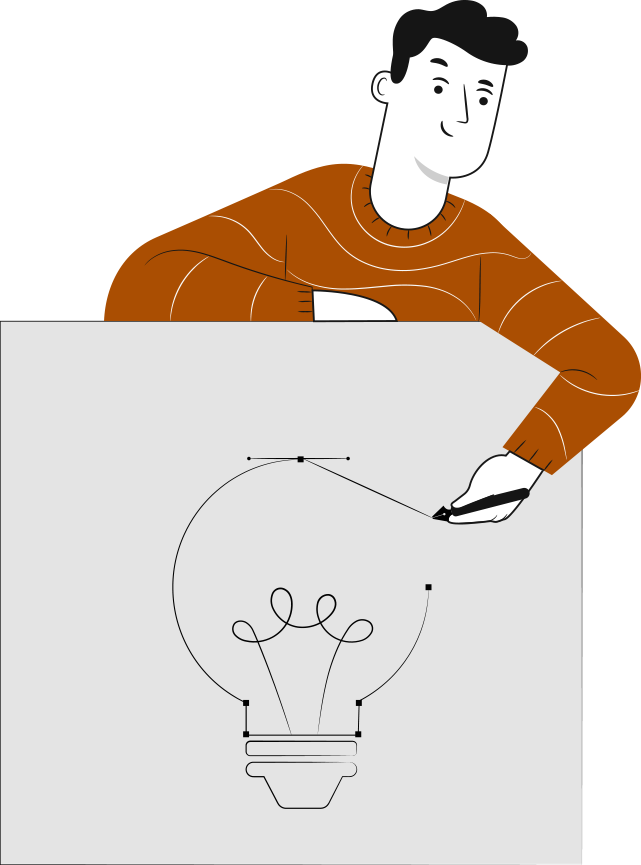 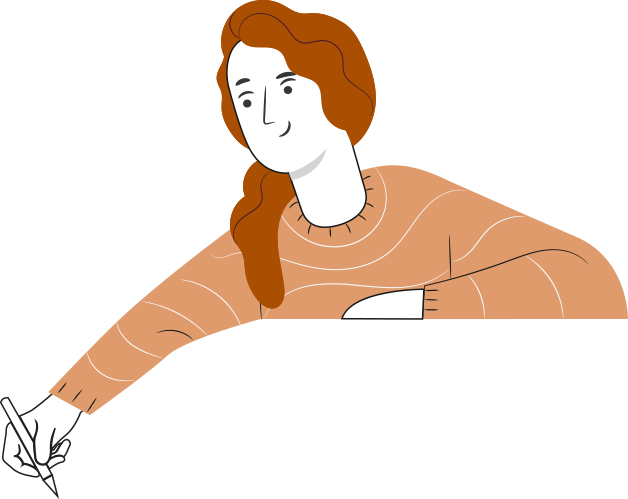 ‹#›
1
3
4
2
Reconocimos las técnicas de selección de personal y sus ventajas.
Reconocimos los instrumentos de selección y su importancia.
Identificamos los tipos de test aplicados en la selección de personal
Identificamos sus ventajas y desventajas
RECORDEMOS
¿QUÉ APRENDIMOS LA ACTIVIDAD ANTERIOR?
INSTRUMENTOS DE SELECCIÓN:
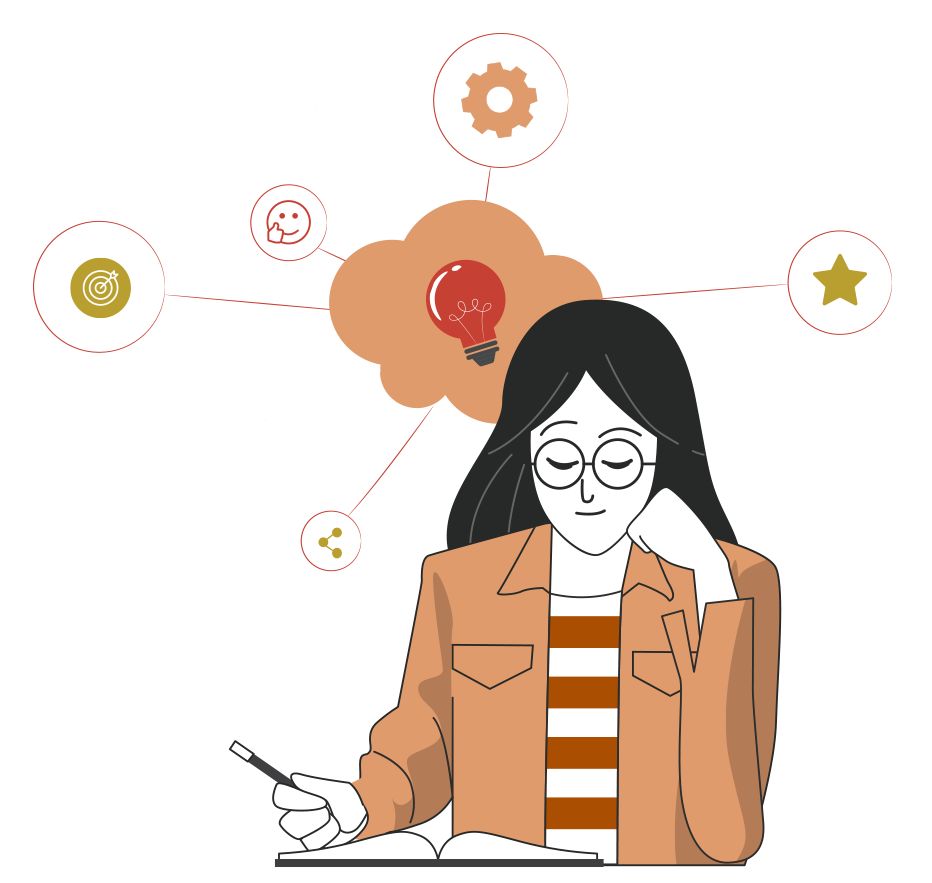 ‹#›
ACTIVIDAD DE INTRODUCCIÓN AL MÓDULO
Para revisar los aprendizajes trabajados en la actividad anterior te invitamos a realizar la Actividad 8 de Conocimientos Previos. Descarga el archivo y sigue las instrucciones.
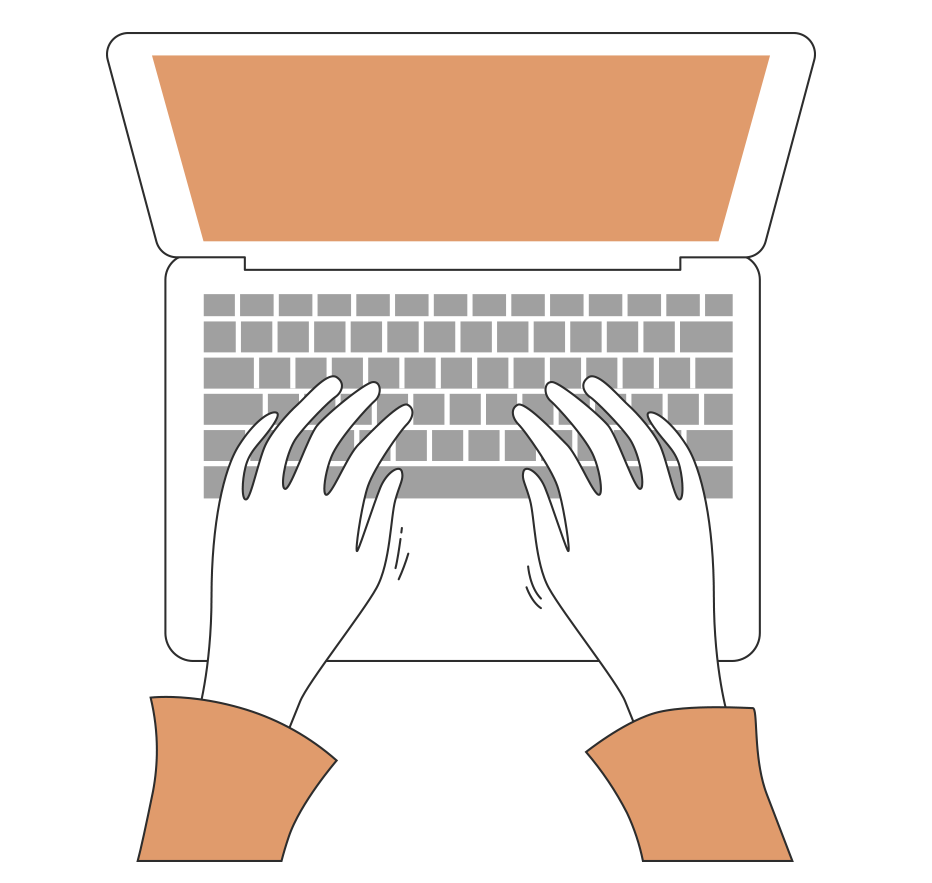 ¡Muy bien!
Te invitamos a profundizar revisando
la siguiente presentación
‹#›
CONTRATACIÓN DEL PERSONAL
ACTIVIDAD MOTIVACIÓN
Antes de comenzar…

Los invito a reunirse en grupos de cuatro integrantes, responder las siguientes preguntas y luego comentar.

¿En qué empresa te gustaría estar contratado? y 
¿Por qué ?  

Ahora veremos en detalle en qué consiste la contratación
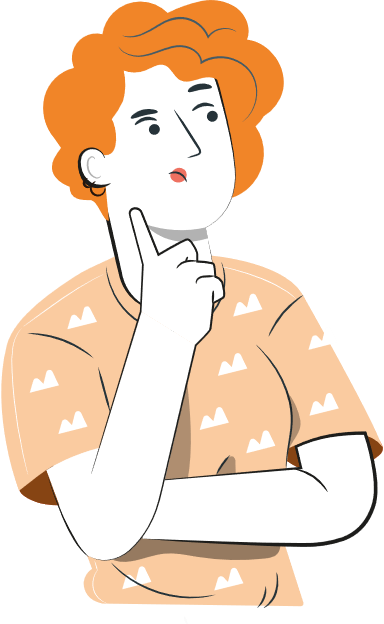 ¡Muy bien!
Te invitamos a profundizar revisando
la siguiente presentación
‹#›
1
2
3
4
8
MENÚ DE LA ACTIVIDAD
CONTRATACIÓN DEL PERSONAL
Al término de la actividad estarás en condiciones de:
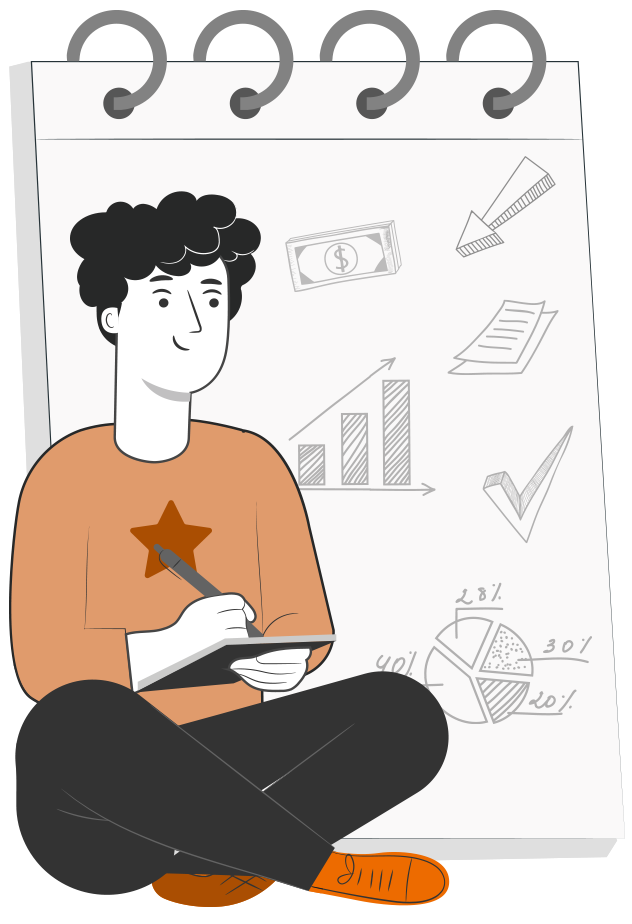 Reconocer la definición y características de la contratación.

Reconocer la definición del contrato de trabajo, sus características objetivo e importancia.

Identificar los tipos de contrato que existen y sus plazos. 

Reconocer la definición y condiciones del contrato a honorarios.
‹#›
CONTRATACIÓN
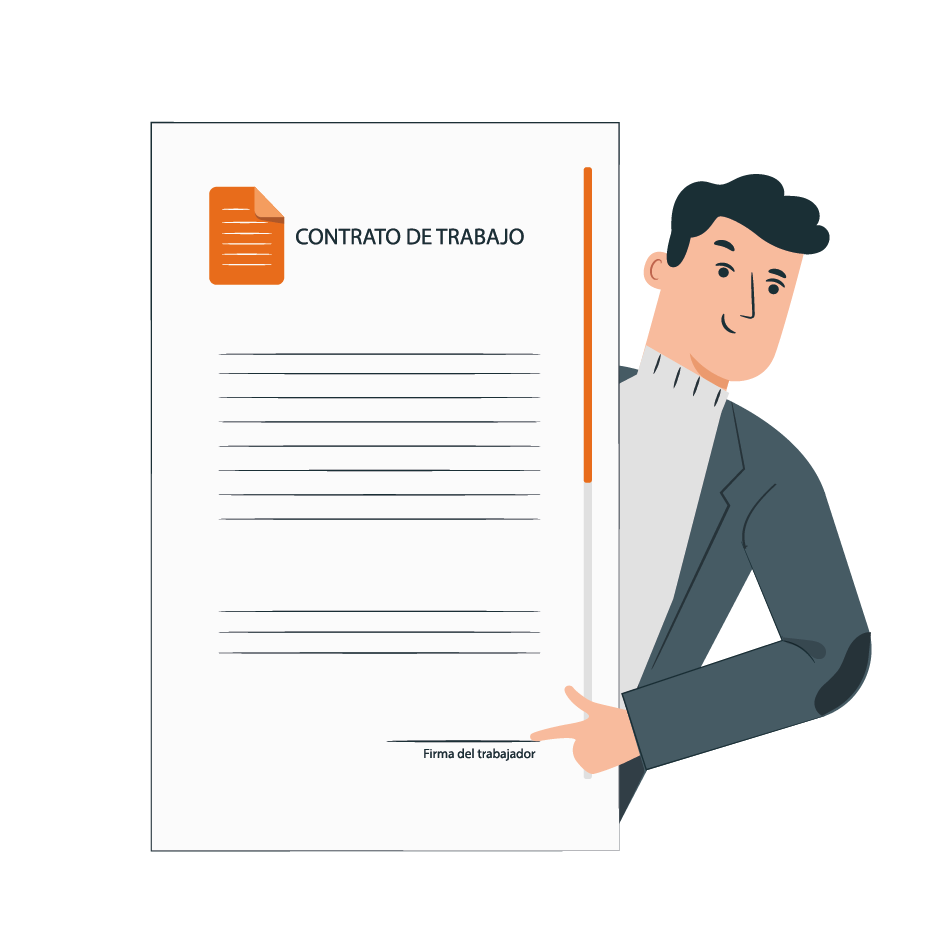 La contratación de personal es el cierre de la fase de reclutamiento y selección y la formalización de la entrada del candidato como colaborador. Es el momento en que se firma el contrato y se aplican los ajustes legales necesarios, garantizando los intereses, derechos y deberes tanto del colaborador como de la empresa.   Lo anterior se hará mediante un contrato de trabajo en el que se establecen las obligaciones, responsabilidades y las condiciones bajo las cuales se prestará la actividad a desempeñar. También se especificarán las prestaciones a las que tendrá derecho el nuevo colaborador como: sueldo, jornada laboral, vacaciones, aguinaldo, demás remuneraciones, beneficios, y otros.El Código del Trabajo establece que, a lo menos, el 85% de los colaboradores contratados por la empresa deben ser de nacionalidad chilena. Es decir, el porcentaje de extranjeros permitidos por empresa es de un 15%.
‹#›
CONTRATO DE TRABAJO
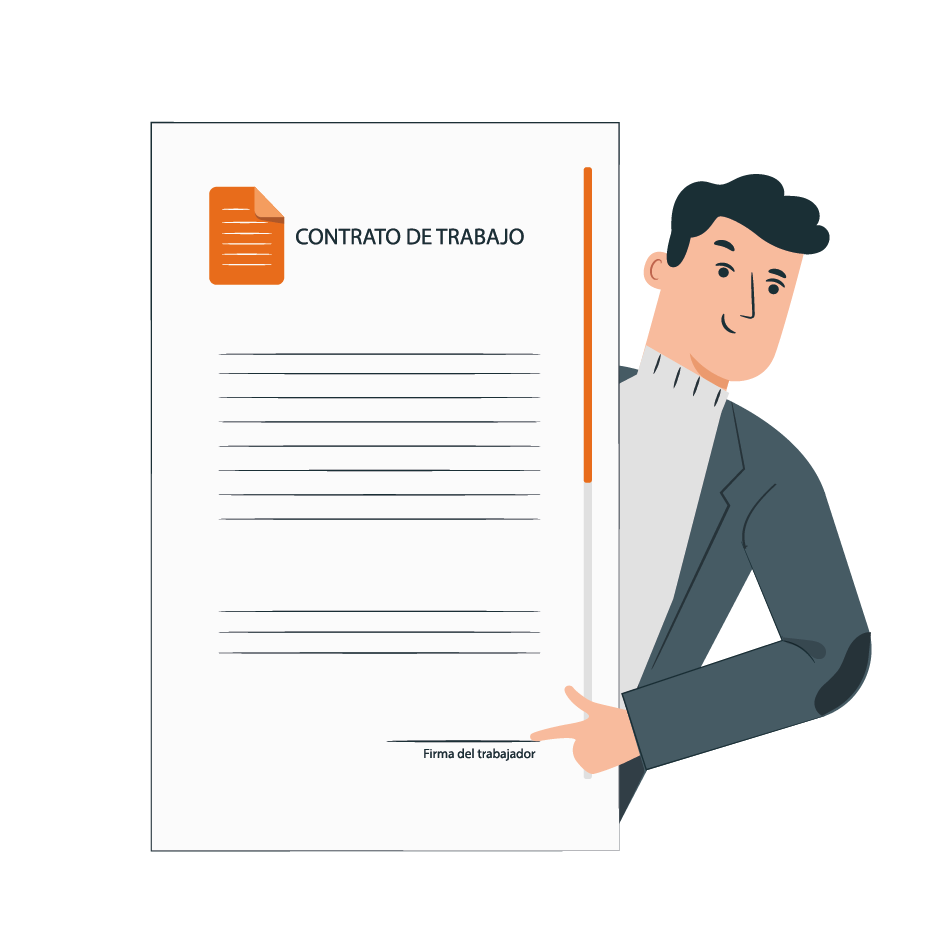 La definición legal sobre el contrato dice lo siguiente: 
“El contrato laboral es una convención legal mediante la cual, el empleador y el trabajador se obligan recíprocamente a, el trabajador, prestar servicios personales bajo dependencia y subordinación de forma continua y, el empleador, a pagar por estos servicios una remuneración determinada.”
En palabras más simples, el contrato de trabajo es un documento, en el que se establece un acuerdo entre la empresa contratante y el contratado que prestará un servicio determinado. El contrato tiene por objetivo establecer todos los acuerdos por los cuales se realizará este servicio.
‹#›
OBJETIVO E IMPORTANCIA CONTRATO DE TRABAJO
El objetivo del contrato de trabajo es establecer todos los acuerdos por los cuales se realizará la prestación de servicios del colaborador con la empresa.
El contrato de trabajo es importante porque establece las condiciones bajo las cuales una persona fue contratada, entre ellas, su horario, sueldo, funciones, beneficios, entre otras.
Es el respaldo que tienen ambas partes para comprobar algún incumplimiento de parte del otro.
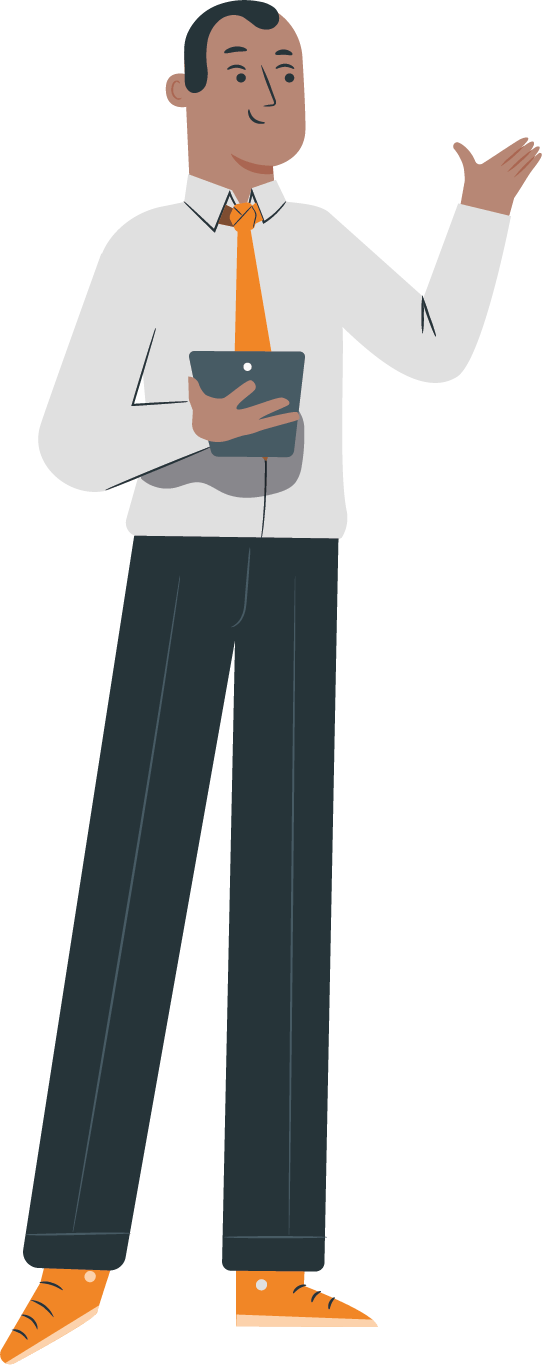 ‹#›
CARACTERÍSTICAS DEL CONTRATO DE TRABAJO
Es una convención: es un acuerdo libre entre dos partes (un empleador, el que contrata, y un empleado, quien es contratado) que crea derechos y obligaciones entre ambas partes.
Derechos y responsabilidades: crea el derecho y responsabilidad a dar un servicio determinado y el derecho y responsabilidad a que el empleador pague por ese servicio.
De forma continua: la definición dice también que los servicios prestados deben ser duraderos en el tiempo. Un trabajo esporádico no da origen a un contrato de trabajo.
Bajo subordinación y dependencia: es la jerarquía que genera un contrato. Se debe entender que al estar contratado, se deben acatar las órdenes del empleador en lo que se refiere al mando, orden y organización de la empresa.
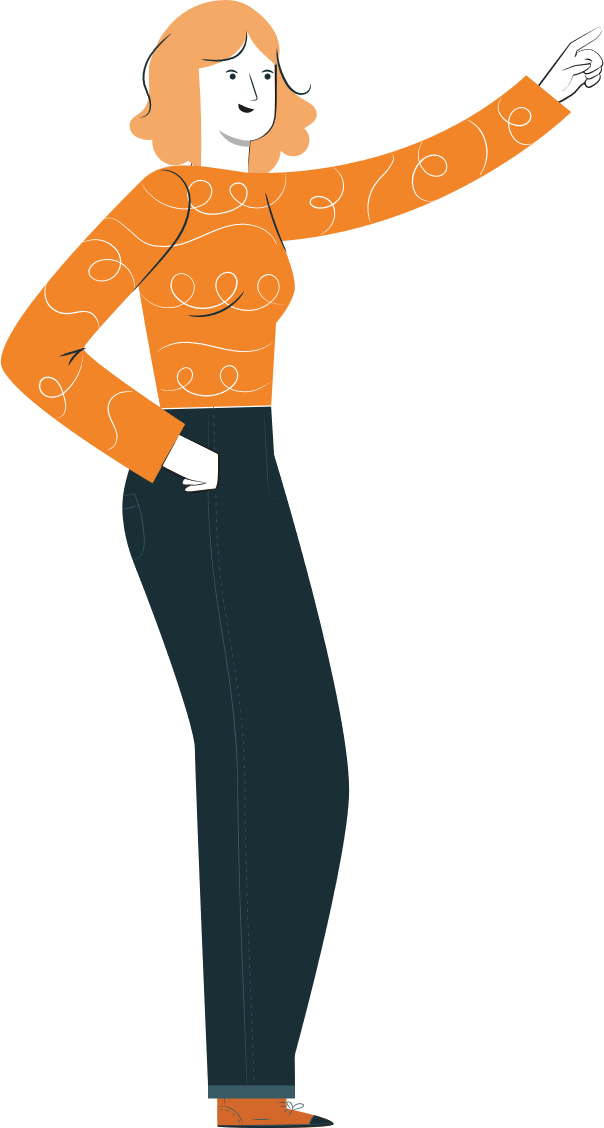 ‹#›
MODIFICACIÓN DEL CONTRATO DE TRABAJO
El empleador puede modificar nuestro contrato de trabajo, pero no de forma arbitraria, debe cumplir uno o más de los siguientes requisitos:
Mutuo acuerdo: si el empleador y el colaborador llegan a un acuerdo sobre las nuevas condiciones de trabajo, entonces se puede modificar el contrato.
Negociación colectiva: si el sindicato consigue mejoras laborales, se modificarán los contratos individuales con estas mejoras.
Nueva ley: si se modifican las leyes del trabajo en Chile, entonces el contrato debe adecuarse a esta nueva normativa.
Ius Variandi: un concepto técnico que simplemente hace referencia a que el empleador puede cambiar el contrato sin preguntarle al trabajador, siempre y cuando estos cambios no afecten al trabajador, no generen un menoscabo, ni tampoco cambien drásticamente sus funciones.
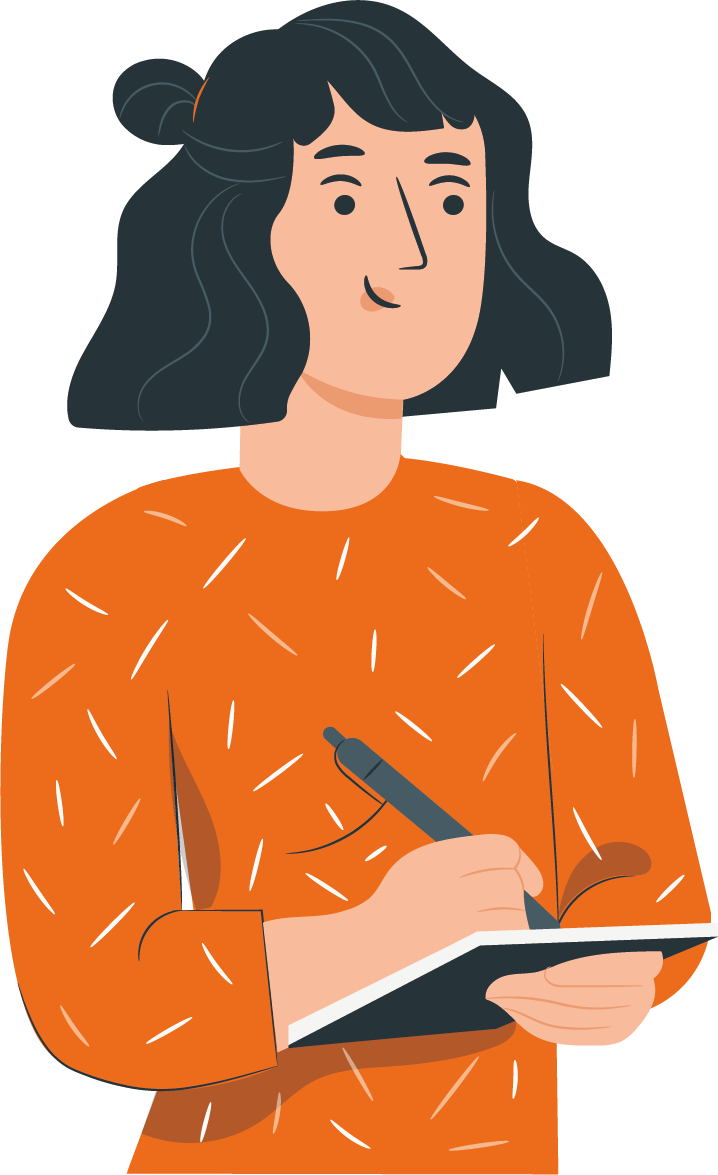 ‹#›
JORNADA LABORAL
La jornada laboral es el tiempo que el colaborador tiene destinado para prestar sus servicios en conformidad al contrato. 
La jornada ordinaria que establece el Código del trabajo (salvo algunas excepciones) está sujeta a los siguientes límites legales: duración máxima de 45 horas semanales, debe ser distribuido en la semana en no menos de cinco días ni en más de seis días y no puede exceder de 10 horas diarias.
Jornada Extraordinaria: la que excede del máximo legal o de la pactada contractualmente. Con un máximo de dos horas diarias. Este tipo de jornada, debe constar por escrito y tener una vigencia transitoria no superior a tres meses, pudiendo renovarse por acuerdo de las partes.
Jornada parcial: es aquella que tiene 30 horas semanales o menos. Sin perjuicio que siempre fue posible pactar contractualmente una jornada inferior a la ordinaria.
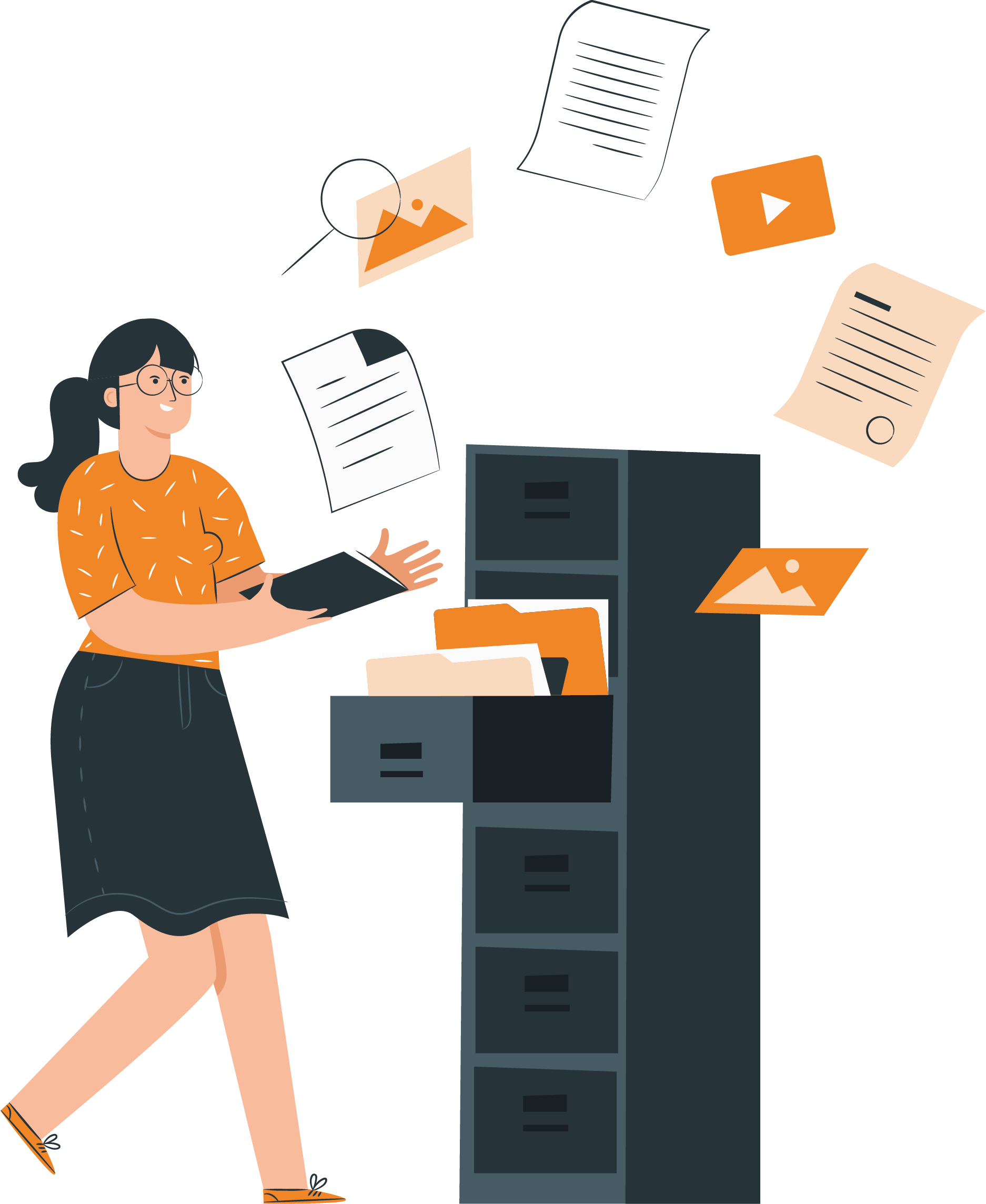 ‹#›
REALICEMOS UNA PAUSA…
Reúnete en parejas y analiza la siguiente situación:
¿Por qué es importante estar contratado en una empresa?
Te invito a compartir tus respuestas a través de un plenario con los demás grupos.
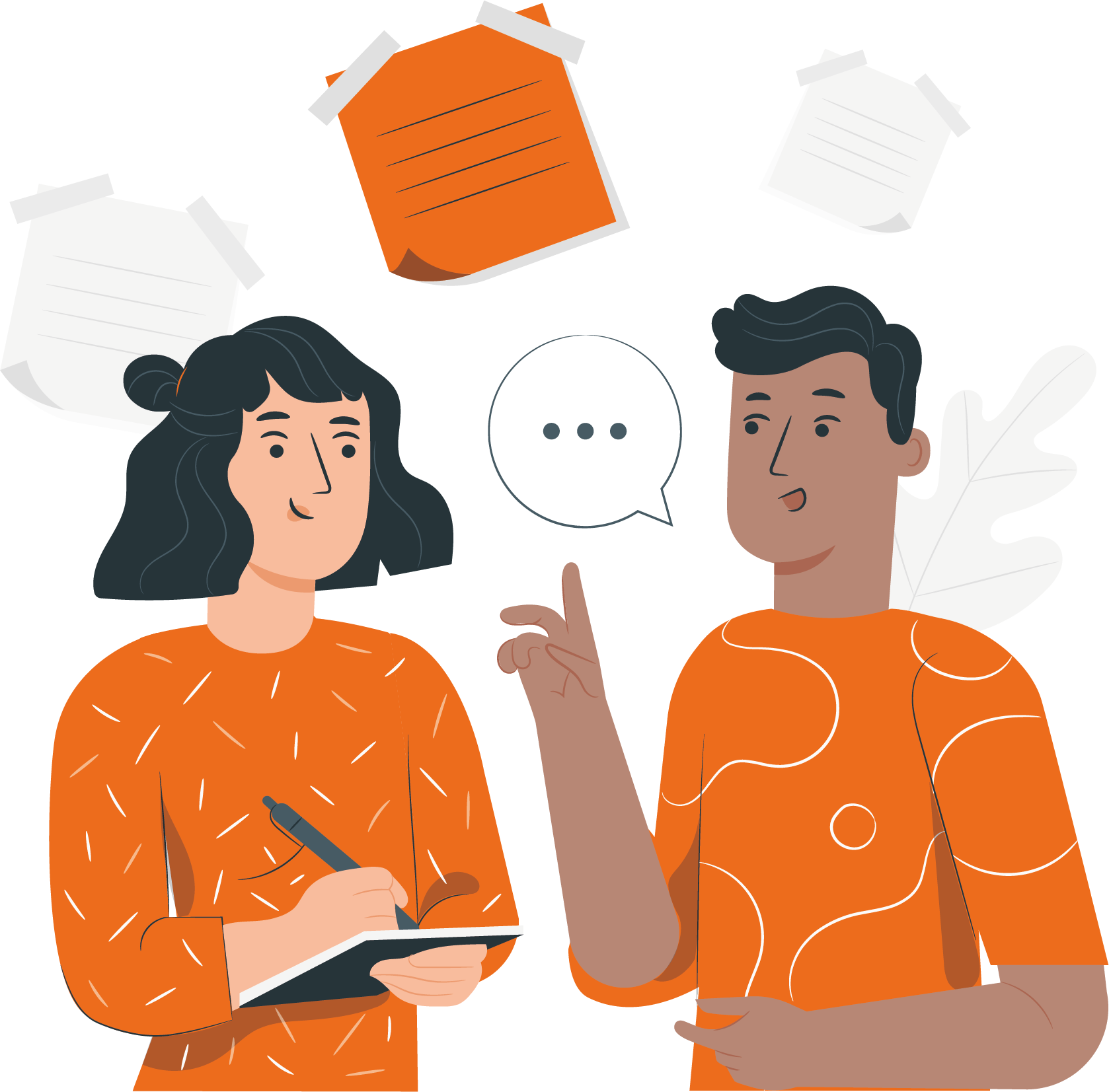 ¡Muy bien!
Te invitamos a compartir tus respuestas a través de un plenario con los demás grupos
‹#›
TIPOS DE CONTRATO DE TRABAJO
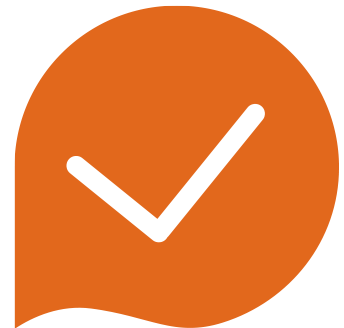 En Chile existen tres contratos de trabajo: 

El contrato a plazo fijo
El contrato indefinido 
El contrato por obra y faena
‹#›
CONTRATO A PLAZO FIJO
El contrato a plazo fijo establece cuándo comienza y cuándo termina (tiene fecha de inicio y de término). Generalmente es el primer contrato que le dan a un colaborador cuando llega a una empresa que sirve para probar su desempeño y saber si seguirán en el futuro contando con sus servicios.
El contrato a plazo fijo no tiene duración mínima (puede ser de hasta una semana) pero sí, máxima de 1 año si el colaborador no tiene estudios técnicos o universitarios y 2 años si los tiene.
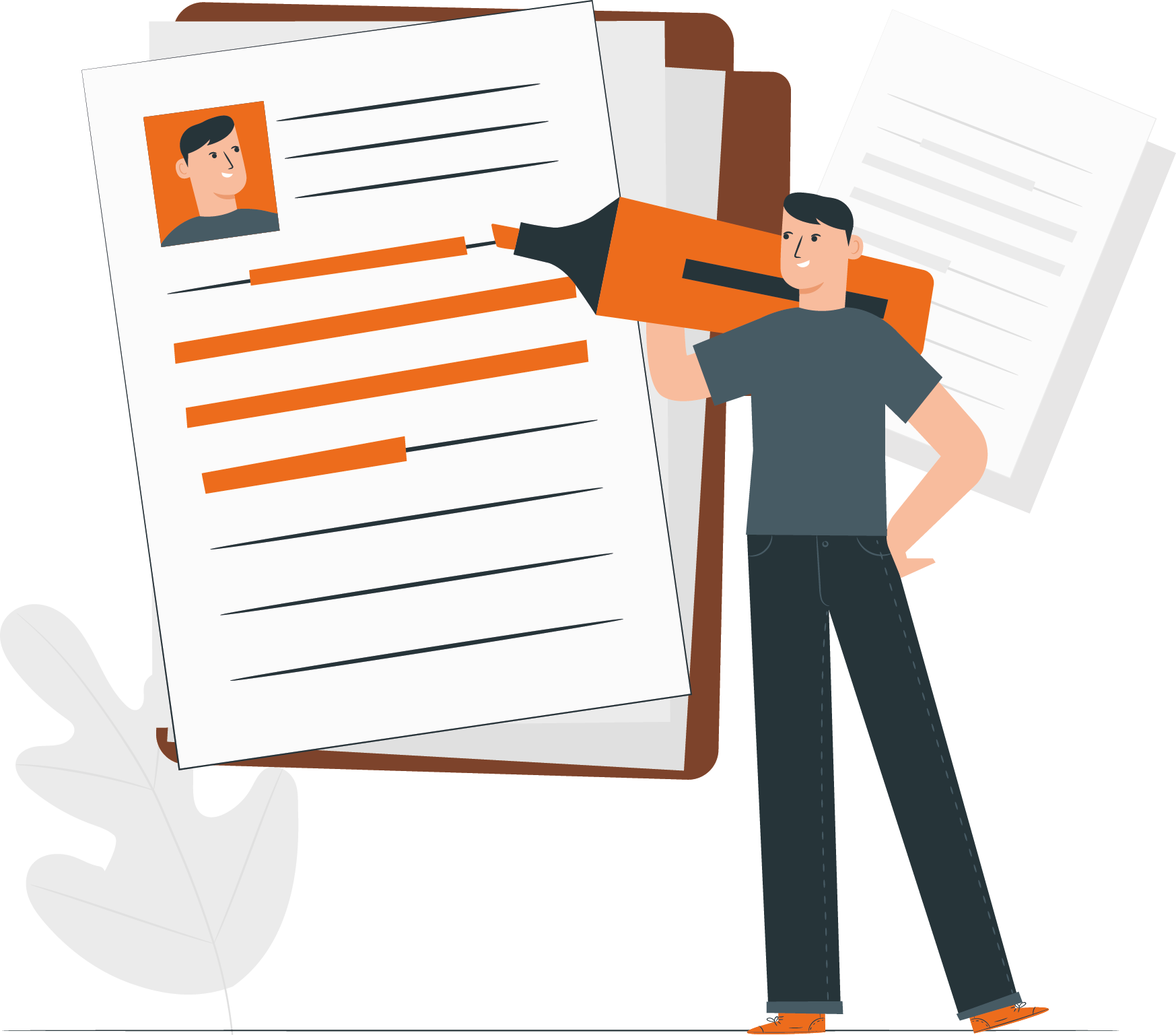 ‹#›
CONTRATO INDEFINIDO
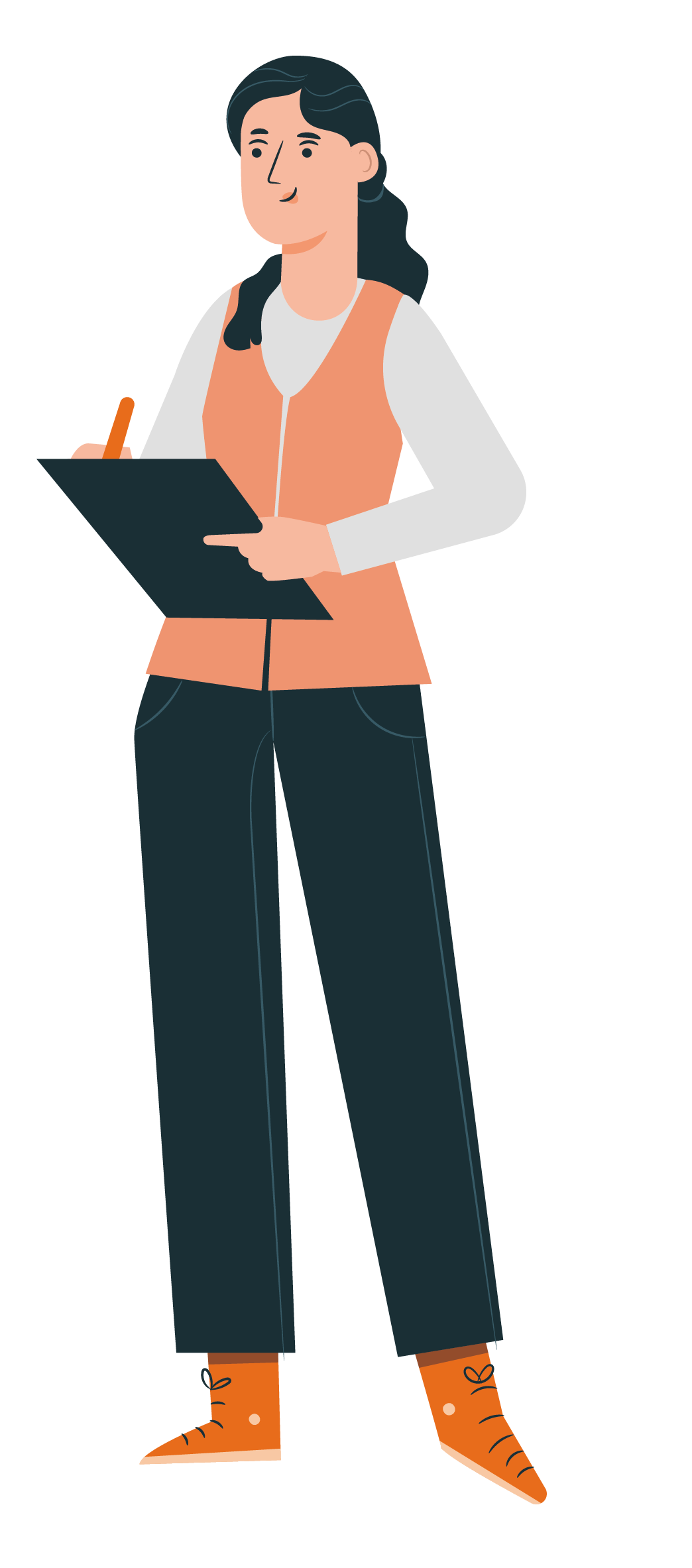 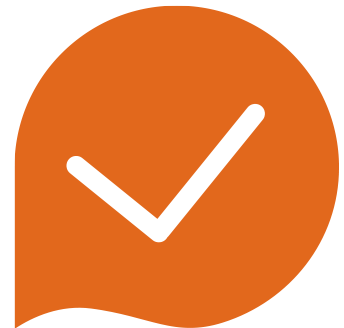 El contrato indefinido es el contrato que sólo tiene fecha de inicio y no fecha de término, es decir que durará hasta que el trabajador renuncie o sea despedido.
‹#›
CONTRATO POR OBRA Y FAENA
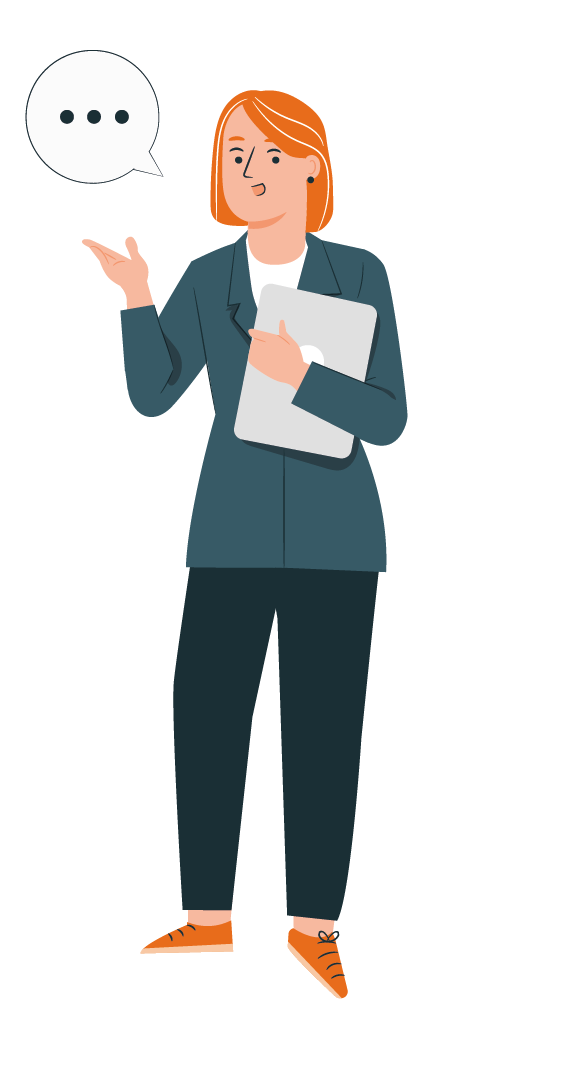 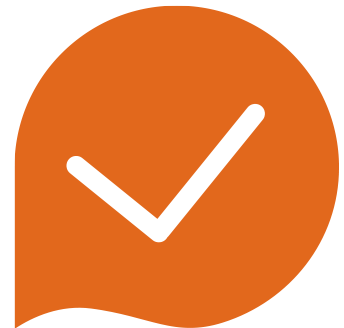 Este tipo de contrato tiene relación con los servicios prestados por la persona, pero hasta que termine una tarea en particular. 
En este contrato hay fecha de inicio, pero no de término, ya que no se sabe cuándo se terminará el servicio que se está prestando.
‹#›
ELEMENTOS DEL CONTRATO DE TRABAJO
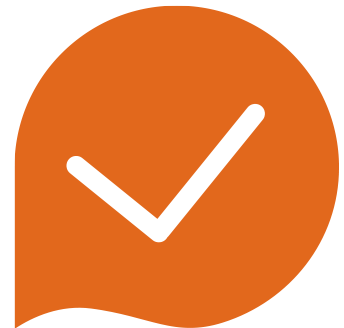 Elementos mínimos que deben estar en el 
contrato de trabajo:

Fecha del contrato
Plazo para la firma del contrato
Datos del colaborador
Servicios prestados
Lugar de trabajo
Remuneración
Duración de la jornada
Plazo del contrato
Otros acuerdos
“Aseguran las condiciones laborales y protegen al colaborador”
‹#›
ELEMENTOS DEL CONTRATO DE TRABAJO
Fecha del contrato: fecha en que se celebró (firmó) el contrato, es importante porque existe un plazo legal, de no cumplirlo, la empresa arriesga multas de 5 UTM, además sirve para respaldar la antigüedad en la empresa del colaborador.
Plazo para la firma del contrato: el empleador tiene un plazo de 15 días para la firma del contrato, desde la incorporación del colaborador. Si el contrato es por obra, trabajo determinado o de duración inferior a 30 días, el plazo se reduce a 5 días. 
Datos del colaborador: debe incluir el nombre completo, nacionalidad, cédula de identidad, fecha de nacimiento y la fecha en la que comenzará a trabajar.
Servicios prestados: servicios que prestará el colaborador para la empresa, las funciones y responsabilidades deben ser claras. 
Lugar de trabajo: se menciona la dirección donde el colaborador prestará servicios.
‹#›
ELEMENTOS DEL CONTRATO DE TRABAJO
Remuneración:  el monto que recibirá el colaborador por sus servicios y el periodo en el que se le  pagará. Sobre el monto, no puede ser menos del sueldo mínimo si trabajan las 30 horas semanales o más, y sobre la fecha de pago, puede ser diaria, semanal, quincenal o mensual, siempre que no pase más de un mes entre cada pago.
Duración de la jornada: se deben indicar ¿Cuántas horas a la semana trabajará la persona? ¿Cuántas horas diarias? ¿cuál será su horario de trabajo? ¿cuál será su hora de almuerzo y cuánto durará? Todos estos puntos deben quedar detallados en el contrato. Plazo del contrato: debe indicar qué tipo de contrato está firmando la persona (fijo, indefinido o por obra o faena).
Otros acuerdos: cualquier otro acuerdo al que llegue el empleador y el colaborador. Por ejemplo, si existirá un aguinaldo de navidad, si tendrá un bono por cumplimiento de metas, si existirá un día a la semana en el que podrá trabajar desde la casa, etcétera. Cualquier otro acuerdo debe estar en el contrato.
‹#›
Modelo de Contrato de trabajo
 
En ................................................., a ................. de .................. de 20............., entre la Empresa (razón social) ....................................................... representada por don ....................................... en su calidad de ............................................................................., con domicilio en........................................................................, comuna de ..............................., en adelante "el empleador" y don (a) ..............................................................., de nacionalidad ……………………. nacido (a) el .....de ....…………....de……...., cédula de identidad N.º ......................................., domiciliado en ..............................................., comuna de…………………, de profesión (u oficio) ...........................................................de estado civil ................................, procedente de .................................................., en adelante "el trabajador", se ha convenido el siguiente contrato de trabajo.
El trabajador se compromete y obliga a ejecutar el trabajo de ........................... ……………….que se le encomienda.
Los servicios se prestarán en (las oficinas del empleador u otros sitios. Nombrarlos) ...................................................................... sin perjuicio de la facultad del empleador de alterar, por causa justificada, la naturaleza de los servicios, o el sitio o recinto en que ellos han de prestarse, con la sola limitación de que se trate de labores similares y que el nuevo sitio o recinto quede dentro de la misma localidad o ciudad, conforme a lo señalado en el artículo 12º del Código del Trabajo.
* La jornada de trabajo será de …. horas semanales distribuidas de (día de inicio) ………… a (Día de término) …………………., de …….. a …….. horas y de ……. a ……... El tiempo de media hora para colación será de cargo del trabajador.
El empleador se compromete a remunerar los servicios del trabajador con un sueldo mensual de $ ....................................... (la misma cantidad en letras) ........................................... que será liquidado y pagado, por períodos vencidos y en forma proporcional a los días trabajados.
El empleador se compromete a otorgar a suministrar al trabajador los siguientes beneficios a) ...........................................................................b) …………………………………….c)……………………………
El trabajador se compromete y obliga expresamente a cumplir las instrucciones que le sean impartidas por su jefe inmediato o por la gerencia de la empresa, en relación a su trabajo, y acatar en todas sus partes las normas del Reglamento Interno de Orden, Higiene y Seguridad (cuando exista en la empresa), las que declara conocer y que forman parte integrante del presente contrato, reglamento del cual se le entrega un ejemplar.
El presente contrato regirá .............................................. pero cualquiera de las partes, o ambas, según el caso, podrán ponerle término en cualquier momento con arreglo a la ley.
Se deja constancia que el trabajador ingresó al servicio del empleador el ............................ de ....................................de 20............
Para todos los efectos derivados del presente contrato las partes fijan domicilio en la ciudad de ............................................., y se someten a la Jurisdicción de sus Tribunales.
El presente contrato se firma en ............................... ejemplares, declarando el trabajador haber recibido en este acto un ejemplar de dicho instrumento, que es el fiel reflejo de la relación laboral convenida.
  
………………………………………					………………………………………
FIRMA TRABAJADOR					FIRMA EMPLEADOR
RUN …………………………..					RUT …………………………..
‹#›
REALICEMOS UNA PAUSA…
Reúnete en parejas y analiza la siguiente situación:
¿Menciona los elementos mínimos que debe tener el contrato de trabajo
Te invito a compartir tus respuestas a través de un plenario con los demás grupos.
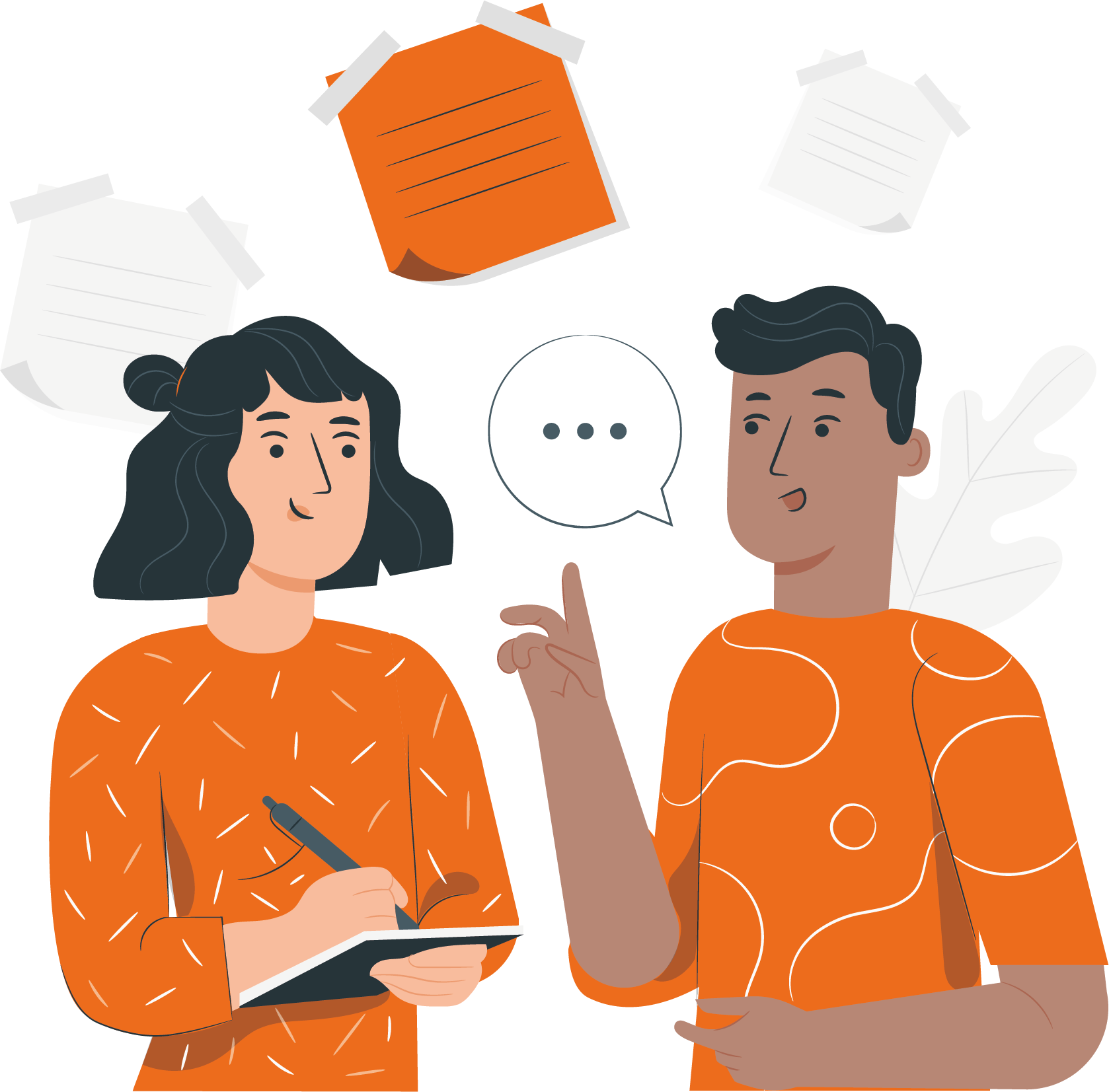 ¡Muy bien!
Te invitamos a compartir tus respuestas a través de un plenario con los demás grupos
‹#›
CONTRATO A HONORARIOS
Un contrato de honorario es un pacto en el cual una parte se encuentra obligada a prestar determinados servicios por un tiempo específico a la otra parte, quien a su vez esta obligado a pagar una cantidad específica de dinero por dichos servicios.
Este tipo de contrato se rige por el Código Civil, no por el código del trabajo.
Al monto acordado por los servicios que realizará el mandatario, se le retendrá el 10,75% que corresponde al Impuesto a la Renta.
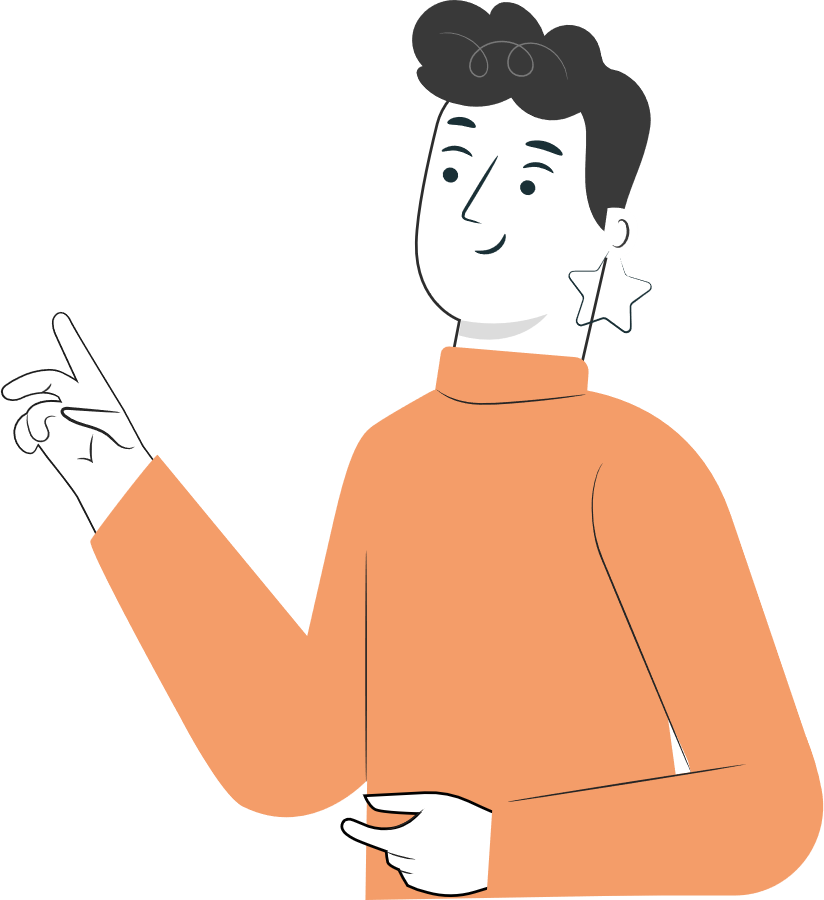 ‹#›
Modelo de Contrato a Honorarios

En Santiago, a __________________ comparecen por una parte, la Empresa  _________________ Rut _____________-__, representada legalmente por Don __________________ Run: ___________-__, ambos con domicilio en _________________, comuna de _______, en adelante el mandante y Doñ(a) __________________  Cédula de Identidad número __________________  de nacionalidad __________________, domiciliado en__________________, Comuna __________________ en adelante el mandatario, quienes han acordado el contrato de prestación de servicios a honorarios que constan en las cláusulas que a continuación se exponen:
Primero: En virtud del presente contrato de prestación de servicios, el mandatario se compromete a ejecutar para el mandante el siguiente encargo: __________________, del proyecto __________________.          
Las partes dejan expresa constancia que, en el desempeño del encargo señalado en el párrafo precedente, el mandatario se desempeñará como trabajador independiente, no existiendo vínculo de subordinación o dependencia con el mandante. Por lo tanto, el encargo o servicio que se le ha encomendado
Segundo: Toda colaboración que el mandatario solicite a otras personas, a cualquier título serán de su exclusiva responsabilidad, no generándose obligación alguna para el mandante en relación con dichas personas.
Tercero: Por el servicio que realizará el mandatario, la empresa mandante pagará un honorario ascendente a la suma de $__________________ diario líquido. La empresa dispondrá su pago reteniendo sólo el 10,75% de Impuesto a la Renta.
Cuarto: Los honorarios pactados en la cláusula precedente, serán los únicos pagos que el mandatario tendrá derecho a recibir por la prestación de estos servicios. Por consiguiente, no se genera en virtud del presente contrato, derecho a indemnización alguna, feriado, ni cotizaciones previsionales de las que participen los trabajadores dependientes regidos por el Código del Trabajo. Sin perjuicio de lo anterior, el mandatario podrá efectuar cotizaciones previsionales, como trabajador independiente para los efectos de su previsión en una Administradora de Fondos de Pensiones e Instituciones de Salud Previsional.
Quinto: La liquidación de los honorarios tendrá lugar en la misma fecha que se cancelan los sueldos del personal del mandante. Para su pago el mandatario deberá presentar una relación de las labores realizadas en el mes inmediatamente anterior, relativas al encargo que deba ejecutar y la documentación del caso y la correspondiente boleta de honorarios. Anualmente el mandante entregará un Certificado que deje constancia del monto total de los honorarios pagados e impuestos retenidos al mandatario.
Sexto: Los gastos en que incurra el mandatario para el cumplimiento de su encargo, correrán por cuenta del mandante. Para facilitar el servicio prestado el mandante proporcionará los elementos necesarios, que deberán utilizarse exclusivamente en la ejecución del encargo posible, respondiendo del uso indebido de los mismos.
Séptimo: Las partes podrán desahuciar el presente contrato dando un aviso anticipado de 30 días, que deberá constar por escrito, que en este caso se da por enterada que es con fecha _______________ Asimismo, el contrato terminará por las causales de extinción del mandato prescritas por el artículo 2.163 del Código Civil.
Octavo: Para las cuestiones a que dé lugar este contrato, las partes fijan domicilio en la ciudad de Santiago, y se someten a la jurisdicción de sus Tribunales. 
Noveno: El presente contrato se suscribe en duplicado, quedando una copia en poder de cada parte.
____________________                                                                                                                                                                                  _______________________
FIRMA DEL MANDANTE                                                                                                                                                                                       FIRMA DEL MANDATARIO
‹#›
CONTRATACIÓN DEL PERSONAL

Para recordar los aprendizajes trabajados durante el desarrollo de la presentación te invitamos a: 
Realizar la Actividad 8 Cuánto Aprendimos

Descarga el archivo y sigue sus instrucciones. 
¡Éxito!
REVISEMOS
8
¿CUÁNTO APRENDIMOS?
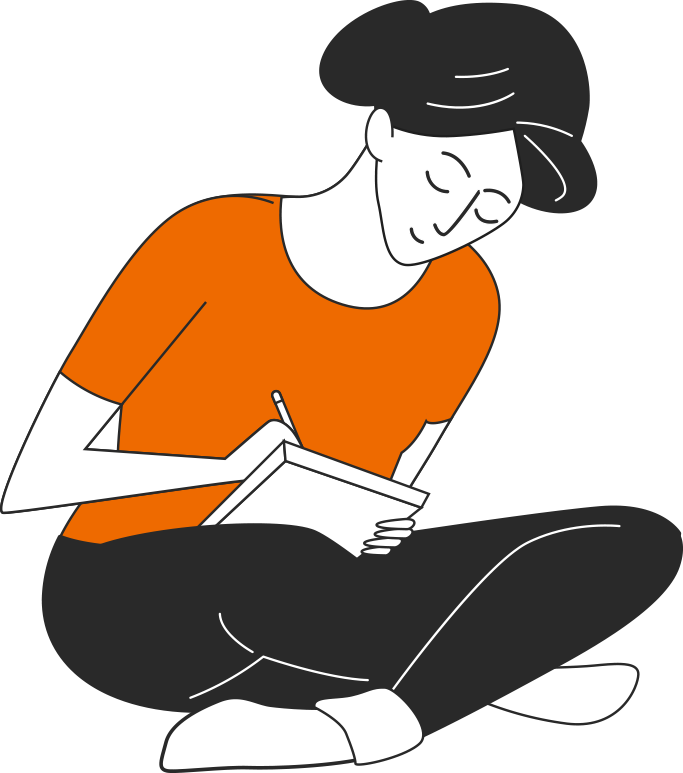 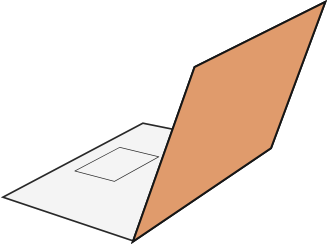 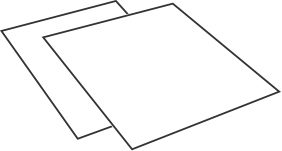 ‹#›
8
¡PRACTIQUEMOS!
ACTIVIDAD PRÁCTICA
CONTRATACIÓN DEL PERSONAL

Ahora realizaremos una actividad práctica. Utiliza el archivo “Actividad Práctica 8” y sigue las  instrucciones señaladas.

¡Éxito!
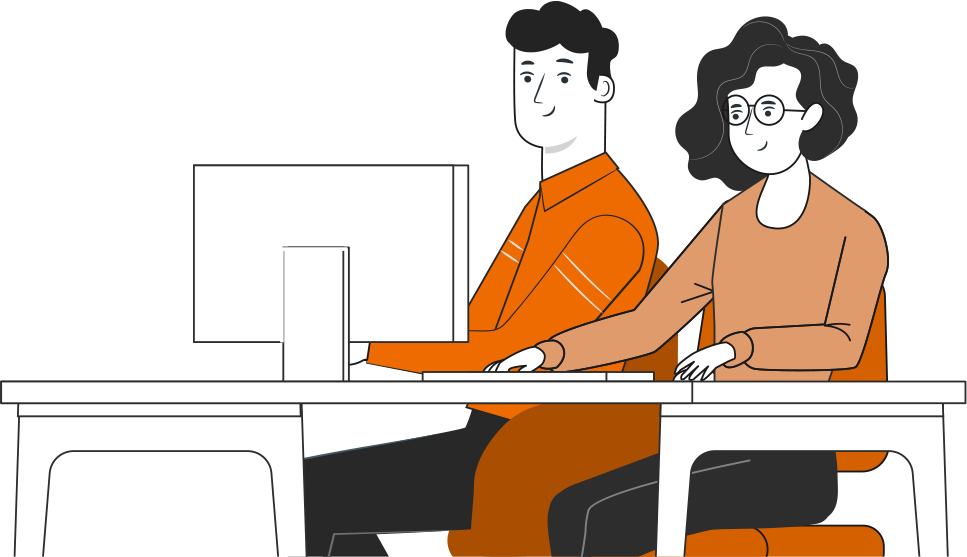 ‹#›
resentación
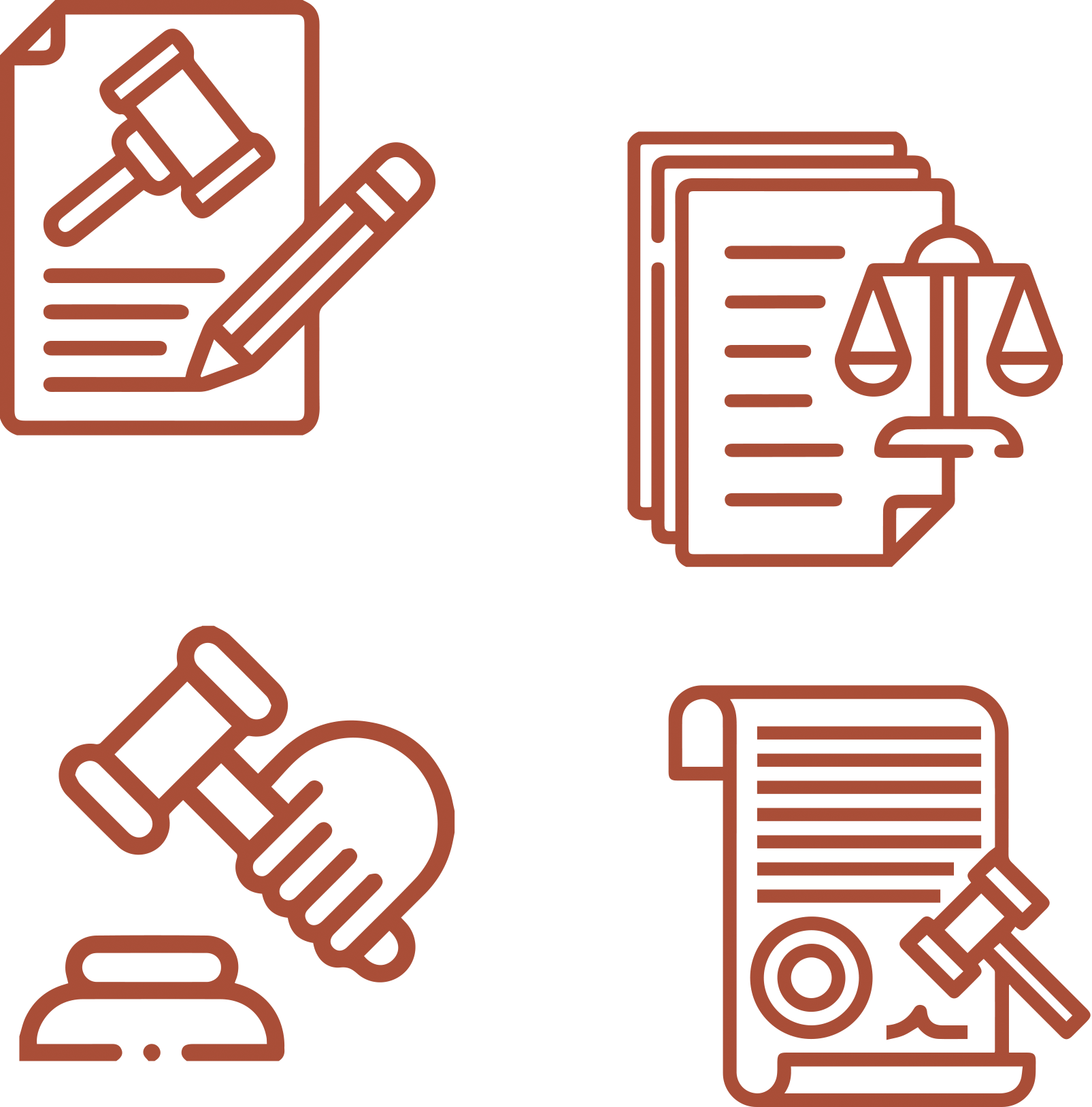 Revisar la DL.3500.
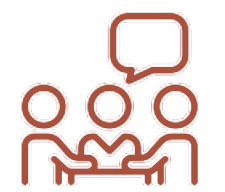 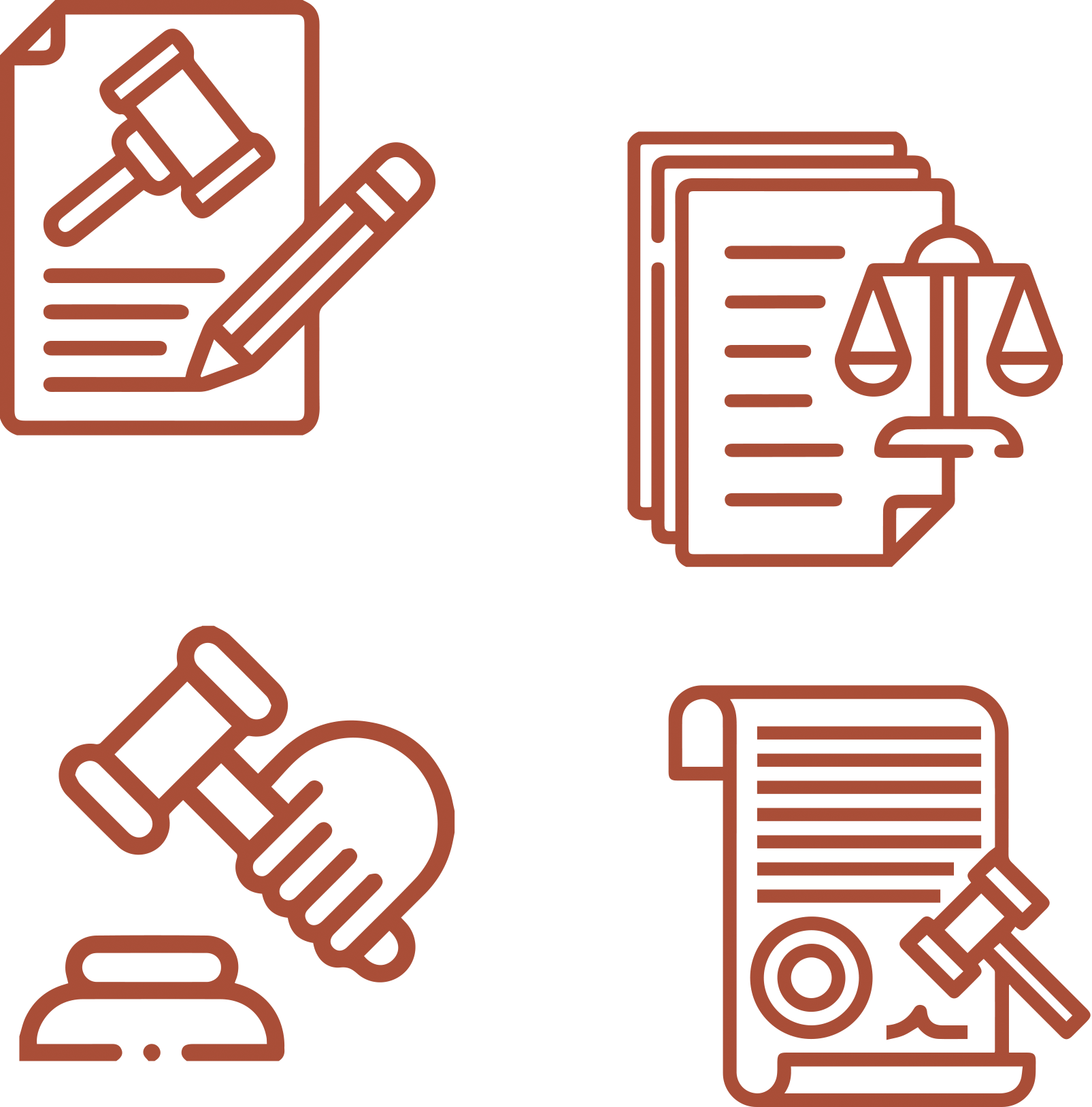 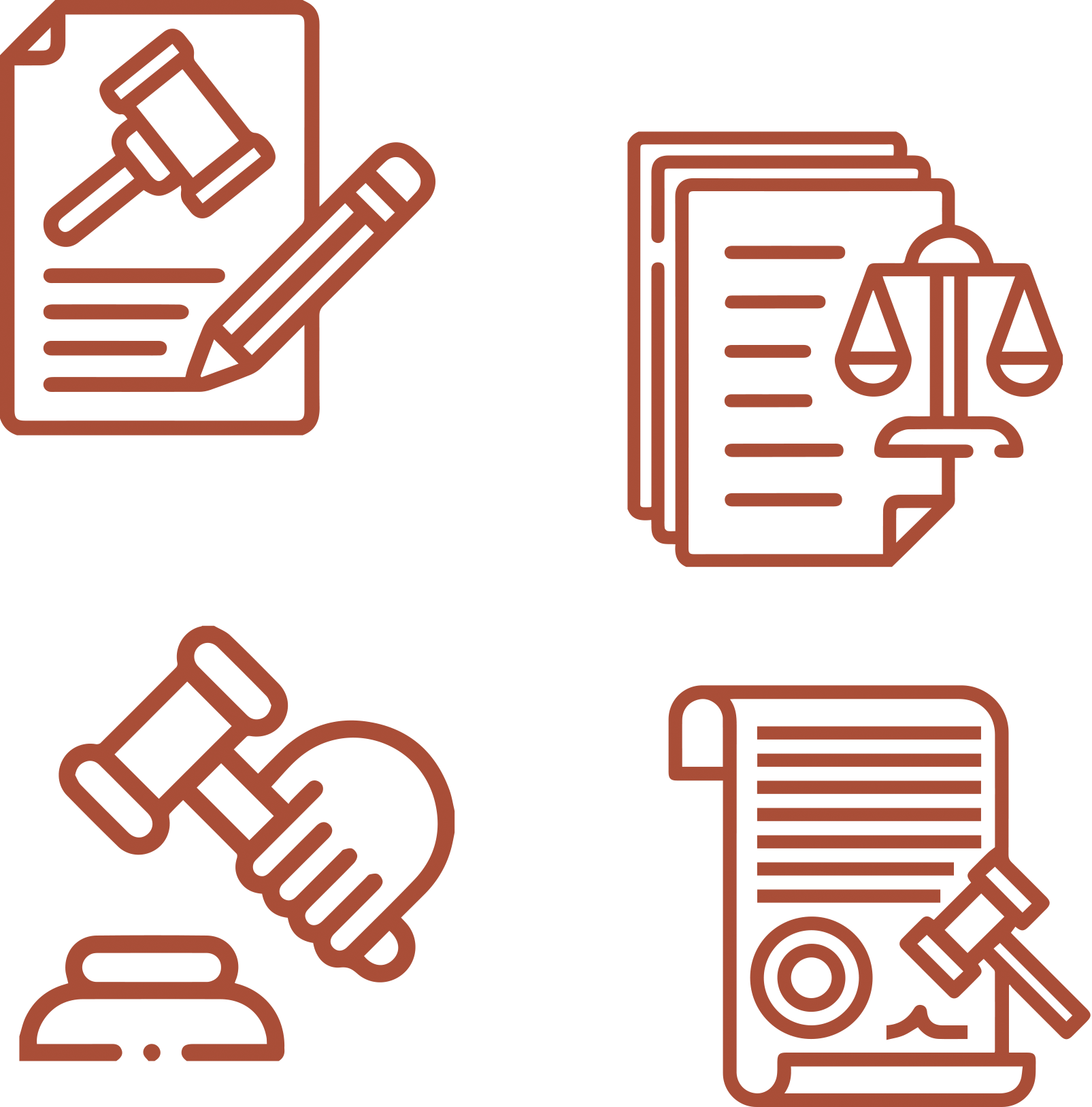 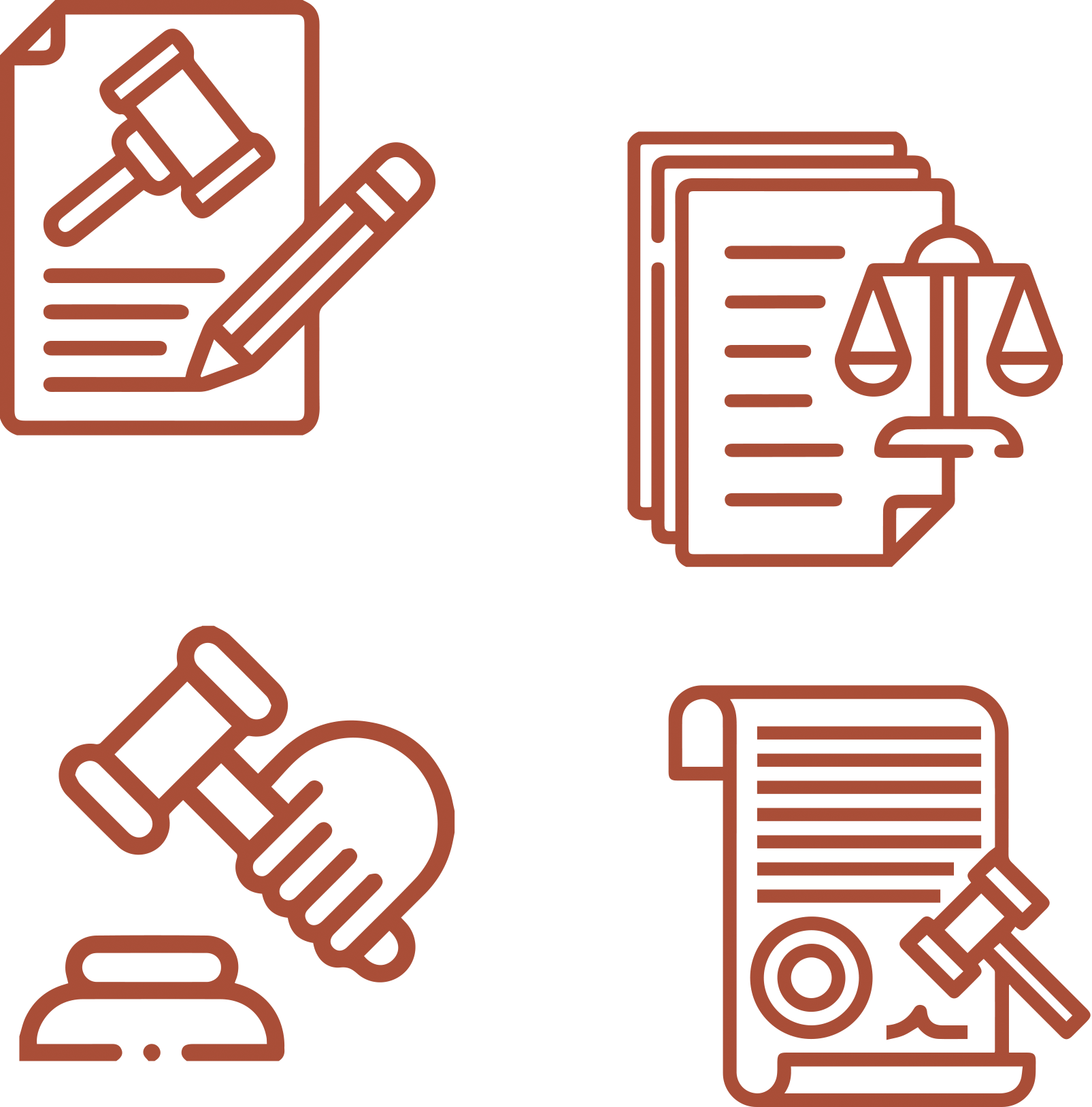 Ser cuidadoso y respetuoso con los integrantes de tu equipo de trabajo.
Revisar la Ley Nº 19.631.
Revisar la Dirección del Trabajo.
Revisar el Código del Trabajo.
ANTES DE COMENZAR A TRABAJAR
TOMA LAS SIGUIENTES PRECAUCIONES
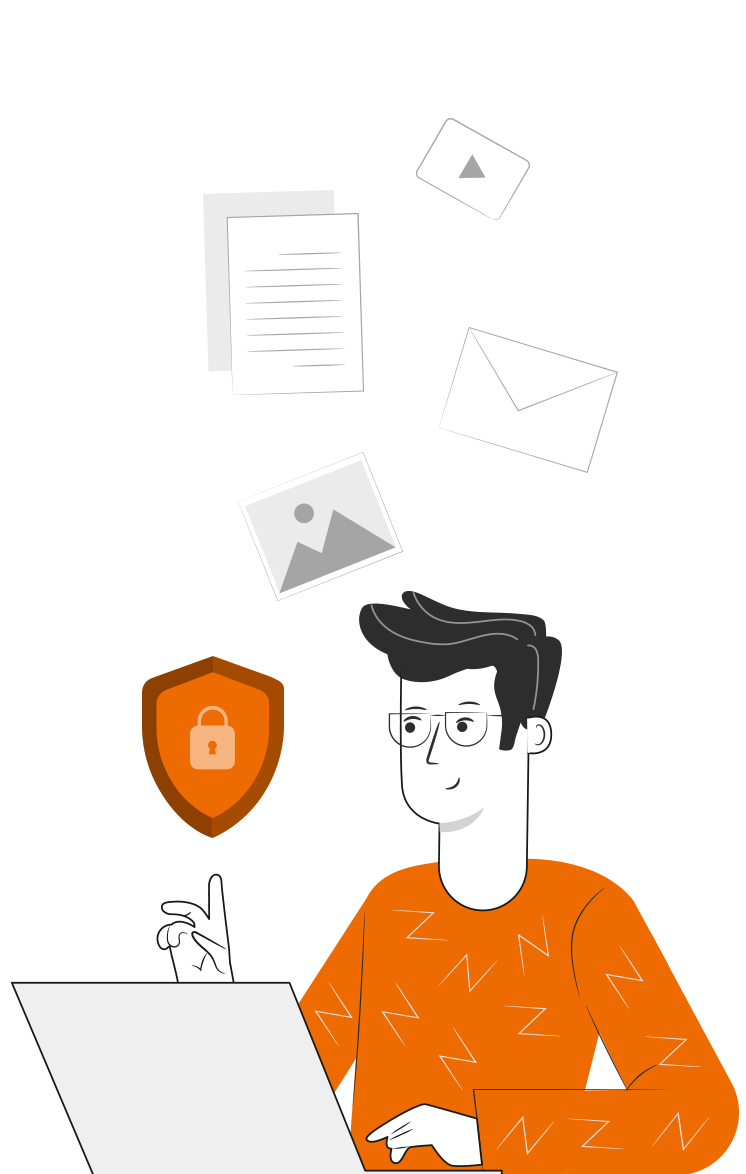 ‹#›
ANTES DE TERMINAR:
TICKET DE SALIDA
CONTRATACIÓN DEL PERSONAL

¡No olvides contestar la Autoevaluación y entregar el Ticket de Salida!

¡Hasta la próxima!
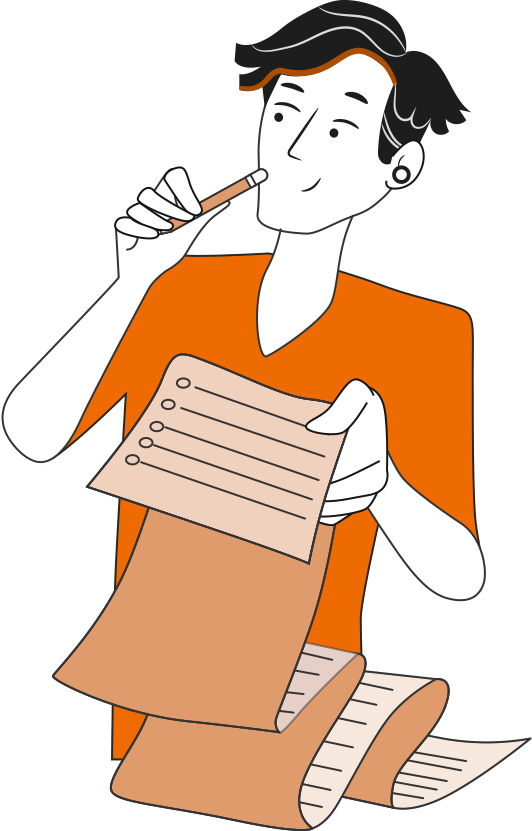 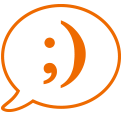 ‹#›